Sociale problematiek – thuis- en daklozen
Periode 8 – Maatschappelijke Zorg PBSD
Les 5 – Thuis- en daklozen
Sociale problematiek
Planning van deze les:

-Welkom + A&A

-Terugblik naar de vorige les (sociale problematiek) (+- 5 min)

-Theorie over thuis- en daklozen (+- 30 min)

Zelfstandig werken aan groepsopdracht 
	Vaktijdschrift (+- 45  minuten)
Sociale problematiek
Wat is ook alweer de definitie van sociale problematiek?
[Speaker Notes: Goed voor de algehele taalontwikkeling
Wakkert fantasie aan
Vergroten woordenschat
Goed voor de sociale ontwikkeling door inzicht in verschillende personages
Het verrijkt je wereld/leven]
Sociale problematiek
Sociale problematiek is gedrag van een persoon dat door grote groepen mensen als een probleem wordt gezien.

MZ 2 thema 6.1 blz 114
Sociale problematiek
Welke thema’s hebben we tot nog toe behandeld?
Sociale problematiek
Welke thema’s hebben we tot nog toe behandeld?

	-gevolgen van sociale problematiek (les 1)
	
	-armoede (les 2)

	-laaggeletterdheid (les 3)
7 levensgebieden
Welke 7 levensgebieden kun je onderscheiden?
7 levensgebieden
1. Zingeving
2. Wonen
3. Financiën
4. Sociale relaties
5. Lichamelijke gezondheid
6. Psychische gezondheid
7. Werk en activiteiten

Bron: Movisie – Leefgebiedenwijzer (2016)
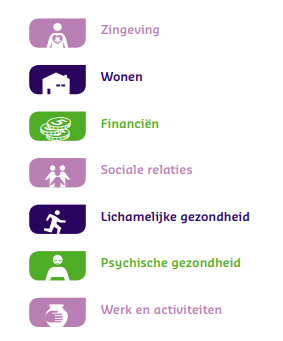 Thuis- en daklozen
Wat nou als je het mis gaat op het gebied van het levensgebied WONEN? 

Je hebt geen huis meer om in te wonen, je bent uit je huis gezet of … door andere problemen leef je op straat.

Dan ben je zogeheten THUIS- OF DAKLOOS…
[Speaker Notes: Zin vaak van anderen afhankelijk
Ervaren meer wantrouwen naar anderen en instanties
Minder sociale contacten
Minder kans op de arbeidsmarkt
Problemen op het werk
Uit onderzoek blijkt dat laaggeletterden minder vaak vrijwilligerswerk doen
Communicatieproblemen met wanbetalen of schulden tot gevolg]
Thuis- en daklozen
Dak- en thuisloosheid is een groeiend sociaal probleem. 

Uit cijfers van het CBS blijkt dat het aantal daklozen in zes jaar tijd (van 2009 tot 2015) met 74% is gestegen van 18.000 naar 31.000.

CBS = Centraal Bureau voor Statistiek
[Speaker Notes: Zin vaak van anderen afhankelijk
Ervaren meer wantrouwen naar anderen en instanties
Minder sociale contacten
Minder kans op de arbeidsmarkt
Problemen op het werk
Uit onderzoek blijkt dat laaggeletterden minder vaak vrijwilligerswerk doen
Communicatieproblemen met wanbetalen of schulden tot gevolg]
Thuis- en daklozen
Je bent dakloos als je geen huis hebt en geen postadres.


Je bent thuisloos als je geen huis hebt maar wel een postadres.


Bron:  Van Angerenstein – MZ 1 blz 108 thema 5.5.  Ondersteunen van dak- en thuislozen
[Speaker Notes: Zin vaak van anderen afhankelijk
Ervaren meer wantrouwen naar anderen en instanties
Minder sociale contacten
Minder kans op de arbeidsmarkt
Problemen op het werk
Uit onderzoek blijkt dat laaggeletterden minder vaak vrijwilligerswerk doen
Communicatieproblemen met wanbetalen of schulden tot gevolg]
Thuis- en daklozen
Welk beeld heb jij van mensen die dak- of thuisloos zijn?
[Speaker Notes: Zin vaak van anderen afhankelijk
Ervaren meer wantrouwen naar anderen en instanties
Minder sociale contacten
Minder kans op de arbeidsmarkt
Problemen op het werk
Uit onderzoek blijkt dat laaggeletterden minder vaak vrijwilligerswerk doen
Communicatieproblemen met wanbetalen of schulden tot gevolg]
Thuis- en daklozen
NOS fragment van ongeveer 3 minuten:

www.youtube.com/watch?v=ibU8dLya0e0
[Speaker Notes: Zin vaak van anderen afhankelijk
Ervaren meer wantrouwen naar anderen en instanties
Minder sociale contacten
Minder kans op de arbeidsmarkt
Problemen op het werk
Uit onderzoek blijkt dat laaggeletterden minder vaak vrijwilligerswerk doen
Communicatieproblemen met wanbetalen of schulden tot gevolg]
Thuis- en daklozen
Welke problemen ervaren mensen die thuis- of dakloos zijn?
[Speaker Notes: Zin vaak van anderen afhankelijk
Ervaren meer wantrouwen naar anderen en instanties
Minder sociale contacten
Minder kans op de arbeidsmarkt
Problemen op het werk
Uit onderzoek blijkt dat laaggeletterden minder vaak vrijwilligerswerk doen
Communicatieproblemen met wanbetalen of schulden tot gevolg]
Thuis- en daklozen
Welke problemen ervaren mensen die thuis- of dakloos zijn?
-psyhosociale problemen (zoals angst en depressie),
-onveiligheid
-niet volwaardig mee kunnen doen in de samenleving,
-verslavingen
-financiële problemen
-maatschappelijke uitsluiting
-discriminatie
[Speaker Notes: Zin vaak van anderen afhankelijk
Ervaren meer wantrouwen naar anderen en instanties
Minder sociale contacten
Minder kans op de arbeidsmarkt
Problemen op het werk
Uit onderzoek blijkt dat laaggeletterden minder vaak vrijwilligerswerk doen
Communicatieproblemen met wanbetalen of schulden tot gevolg]
Thuis- en daklozen
Welke begeleidingsmethodieken kun je toepassen wanneer je werkt met mensen die thuis- of dakloos zijn?
[Speaker Notes: Zin vaak van anderen afhankelijk
Ervaren meer wantrouwen naar anderen en instanties
Minder sociale contacten
Minder kans op de arbeidsmarkt
Problemen op het werk
Uit onderzoek blijkt dat laaggeletterden minder vaak vrijwilligerswerk doen
Communicatieproblemen met wanbetalen of schulden tot gevolg]
Thuis- en daklozen
Housing First is een zeer succesvol model (succespercentage van stabiel wonen > 80%), afkomstig uit de VS. Het is een vorm van wonen met ambulante, intensieve begeleiding en bedoeld voor dakloze mensen met meervoudige problemen, waarbij de toewijzing van een woning de start is van een traject waarbij zelfstandig wonen het doel is.

Groningse variant = Mien Aigen Hoes (o.a. Limor)
[Speaker Notes: Zin vaak van anderen afhankelijk
Ervaren meer wantrouwen naar anderen en instanties
Minder sociale contacten
Minder kans op de arbeidsmarkt
Problemen op het werk
Uit onderzoek blijkt dat laaggeletterden minder vaak vrijwilligerswerk doen
Communicatieproblemen met wanbetalen of schulden tot gevolg]
Thuis- en daklozen
Opdracht in de les:

Welke voorzieningen zijn er in de stad Groningen voor mensen die thuis- of dakloos zijn?

             Klassikale terugkoppeling
[Speaker Notes: Zin vaak van anderen afhankelijk
Ervaren meer wantrouwen naar anderen en instanties
Minder sociale contacten
Minder kans op de arbeidsmarkt
Problemen op het werk
Uit onderzoek blijkt dat laaggeletterden minder vaak vrijwilligerswerk doen
Communicatieproblemen met wanbetalen of schulden tot gevolg]
Thuis- en daklozen
Andere voorbeelden van opvangvoorzieningen:

-nachtopvang
-dagopvang
-24 uursopvang (altijd kortdurend)
-langdurige hulp zoals Housing First
-winteropvang
[Speaker Notes: Zin vaak van anderen afhankelijk
Ervaren meer wantrouwen naar anderen en instanties
Minder sociale contacten
Minder kans op de arbeidsmarkt
Problemen op het werk
Uit onderzoek blijkt dat laaggeletterden minder vaak vrijwilligerswerk doen
Communicatieproblemen met wanbetalen of schulden tot gevolg]
Thuis- en daklozen
De Openbare Geestelijke Gezondheidszorg (OGGZ) richt zich op sociaal kwetsbare mensen die zorg en/of hulp nodig hebben, maar dit niet krijgen.

De OGGZ spreekt over de ‘nieuwe daklozen’.
Wat zullen zij daarmee bedoelen?
[Speaker Notes: Zin vaak van anderen afhankelijk
Ervaren meer wantrouwen naar anderen en instanties
Minder sociale contacten
Minder kans op de arbeidsmarkt
Problemen op het werk
Uit onderzoek blijkt dat laaggeletterden minder vaak vrijwilligerswerk doen
Communicatieproblemen met wanbetalen of schulden tot gevolg]
Thuis- en daklozen
Tip:
- Check de website van Stichting Straatwijs Groningen:
www.straatwijs.com

-Check de Facebook/Instagram van 
Joram Krol.
Hij fotografeert o.a. mensen die dakloos 
zijn op een bijzonder wijze.
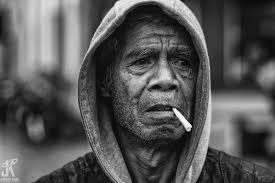 [Speaker Notes: Zin vaak van anderen afhankelijk
Ervaren meer wantrouwen naar anderen en instanties
Minder sociale contacten
Minder kans op de arbeidsmarkt
Problemen op het werk
Uit onderzoek blijkt dat laaggeletterden minder vaak vrijwilligerswerk doen
Communicatieproblemen met wanbetalen of schulden tot gevolg]
Vaktijdschrift sociale problematiek
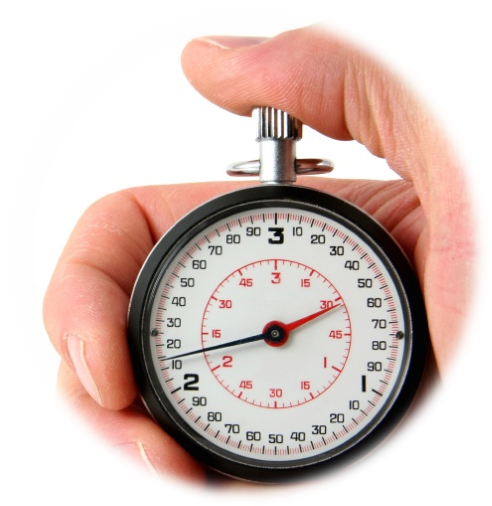 Aan de slag met de eindopdracht:

Ga in je groep aan de slag met het bedenken 
van interviewvragen en het schrijven van 
een artikel of vormgeven van jullie tijdschrift 
(zie ook voorbeeld).

NB plan het interview in lesweek 5 (Examenweek)
45 min
Sociale problematiek
Maak een tijdschrift over sociale problematiek. Het tijdschrift bevat de volgende onderdelen:

-2 artikelen over sociale problemen (met als doel informerend, amuserend of overtuigend).
-1 uitgewerkt interview met iemand uit het werkveld
-2 informerende items over een sociaal probleem gericht op methodiek, interventie of verdieping.
-2 creatieve items zoals een gedicht, tekening of puzzel over sociale problematiek.
Facultatief: 1 innovatief item over sociale problematiek.
[Speaker Notes: Ondersteuning beiden bij financiën
Wijzen op vormen van bijzondere bijstand en toeslagen
Aanmelden bij Voedsel- en kledingbank
Wijzen op voorzieningen zoals stichting Leergeld, Stichting Urgente Noden Noord Nederland, Schuldhulpverlening
Wijzen op laagdrempelige voorzieningen vanuit de gemeente
Vergroten van zelfredzaamheid
Empowerment 
Regie vergroten
Chronische stress verminderen die armoede veroorzaakt door meer kennis vergroten.]